Физическая культура в общекультурной и профессиональной подготовке студентов
Никифорова Ольга Николаевна, кандидат педагогических наук, доцент
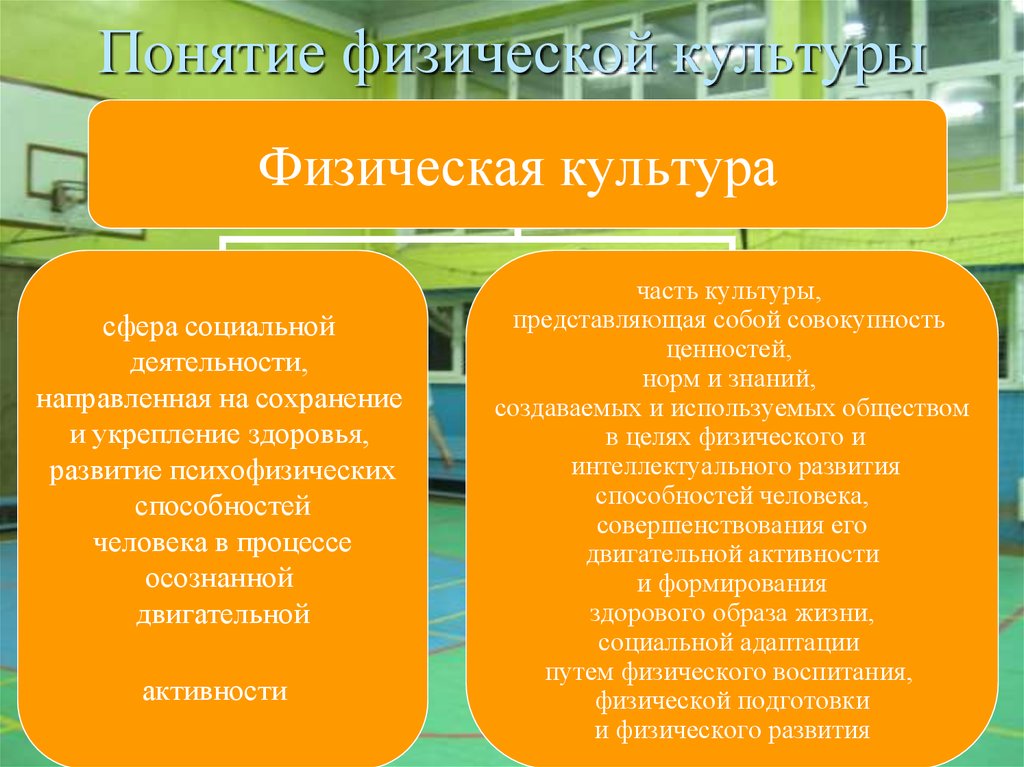 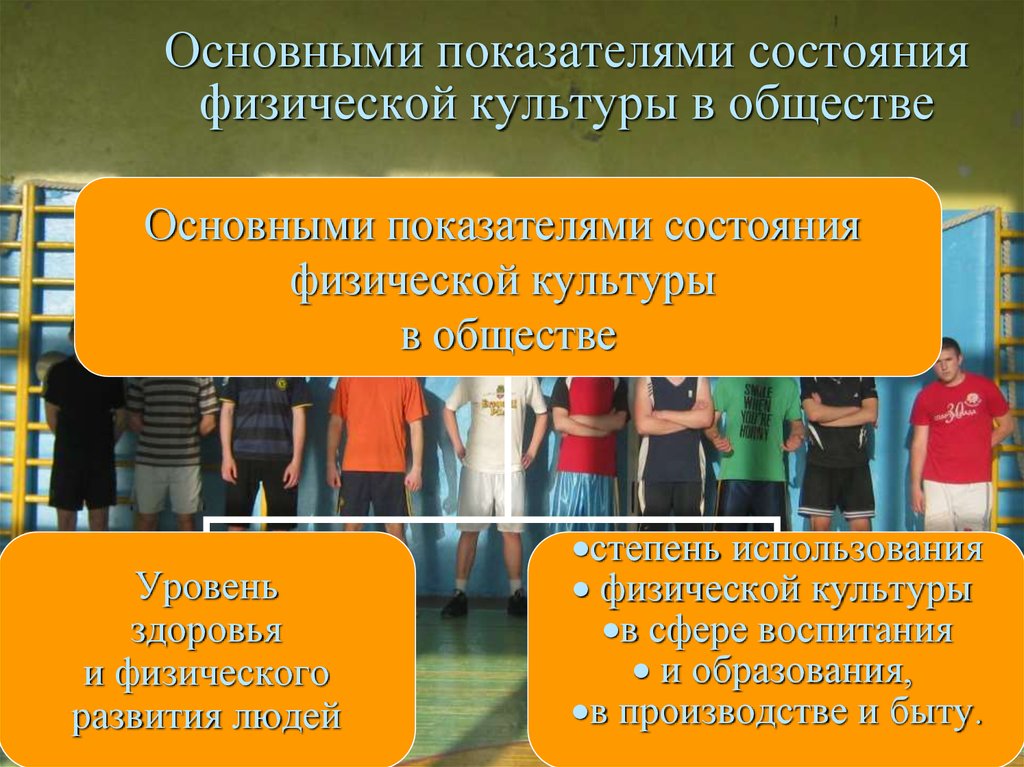 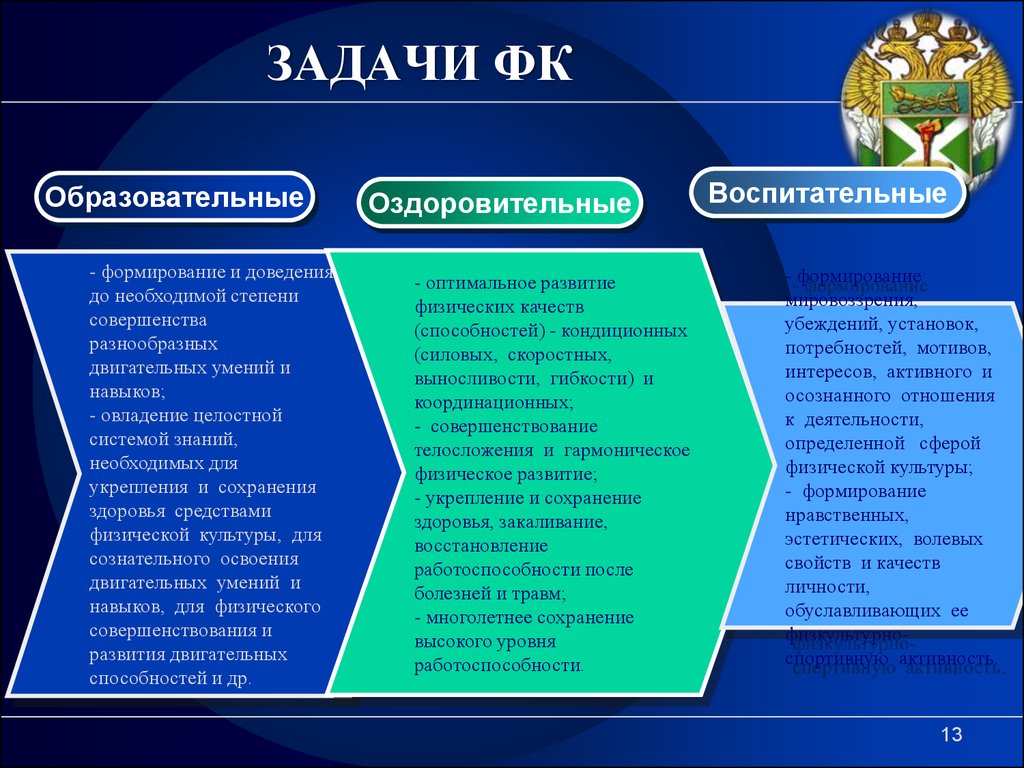 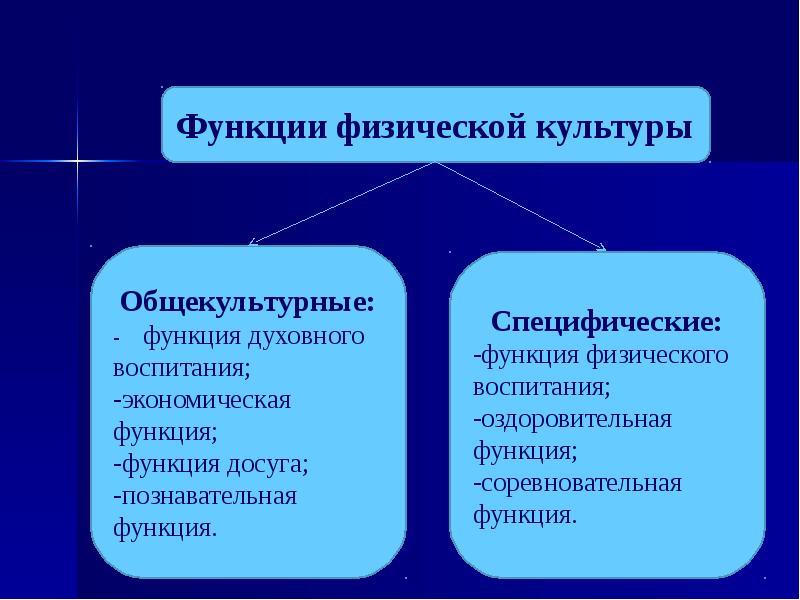 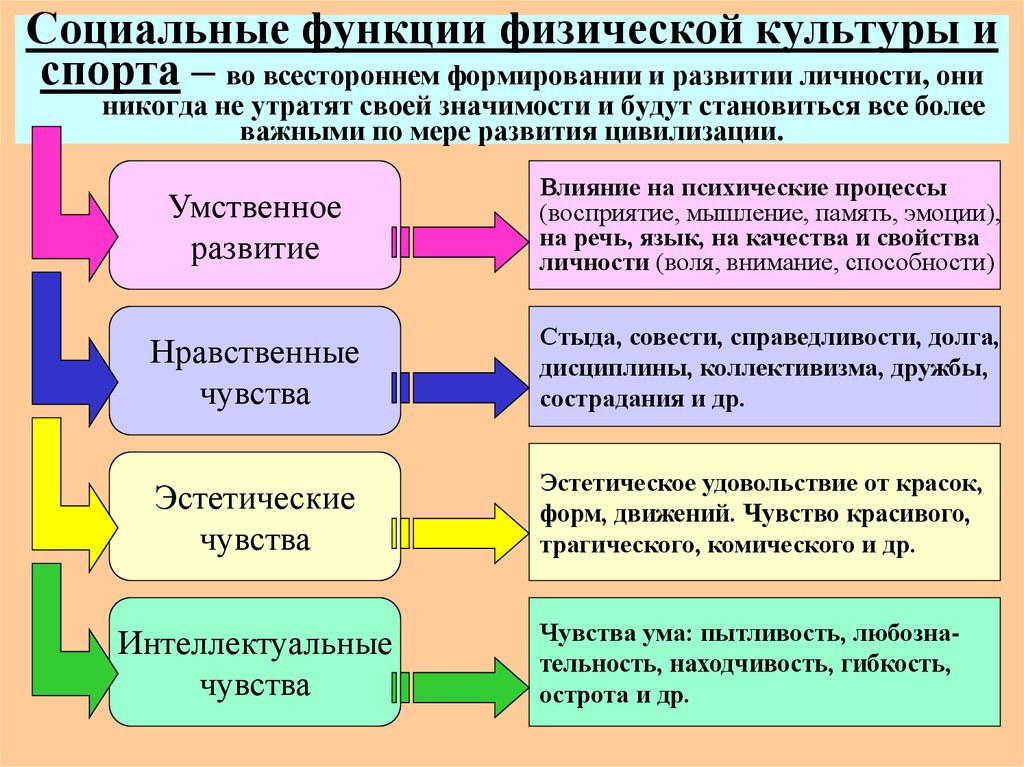 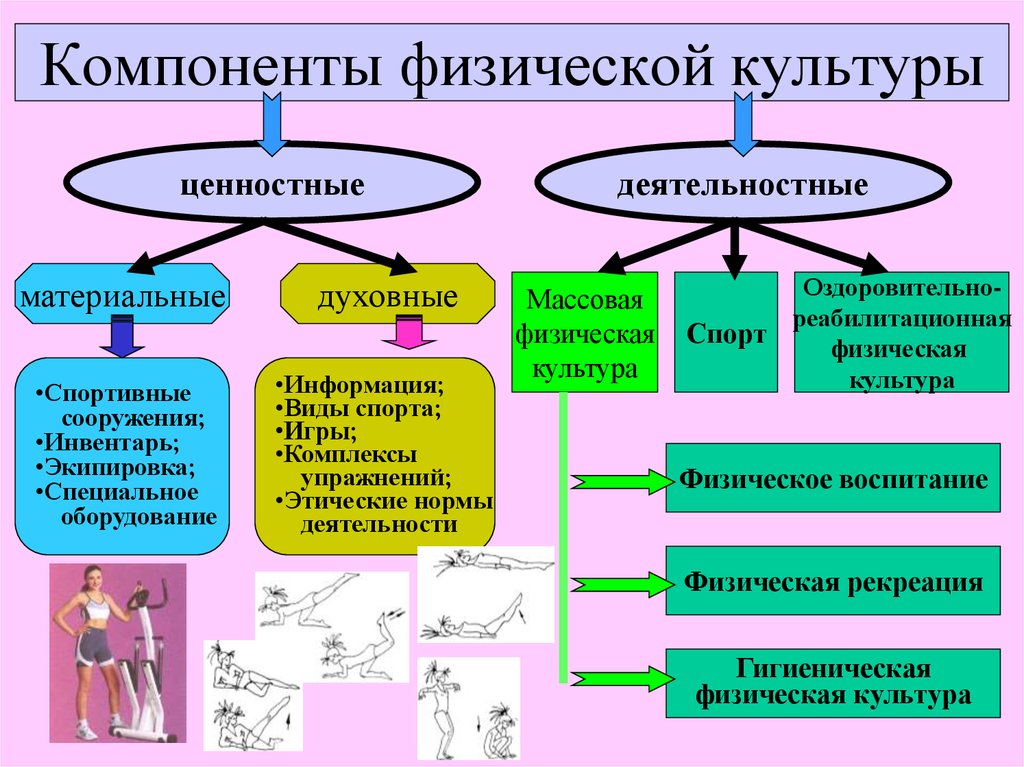 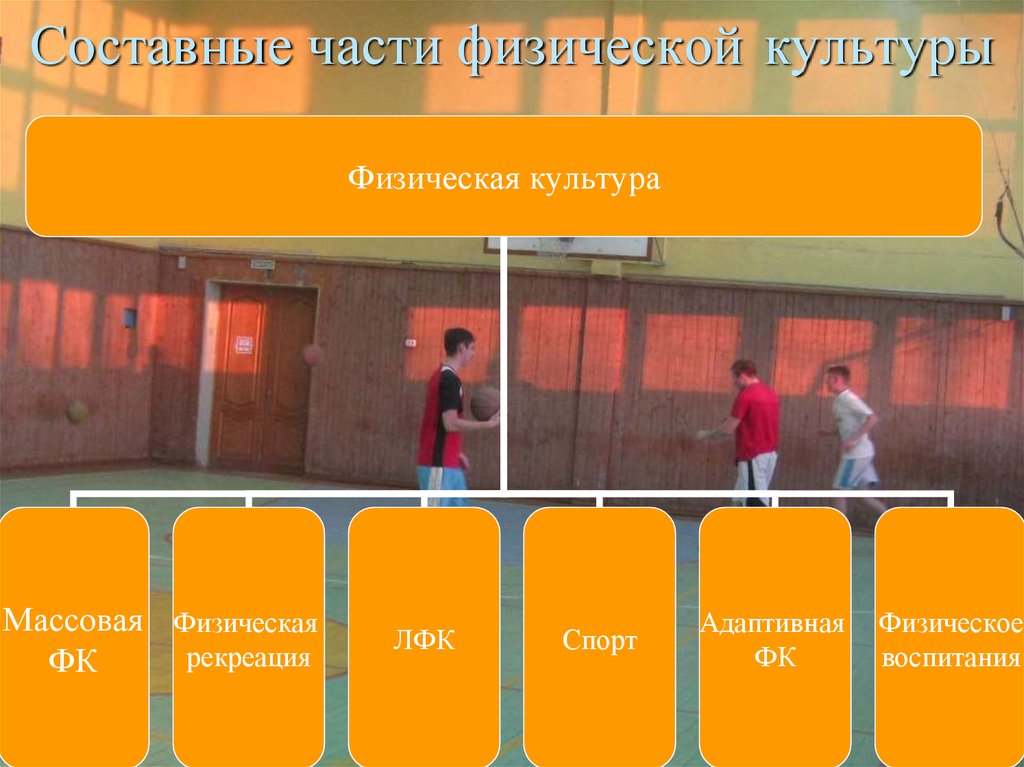 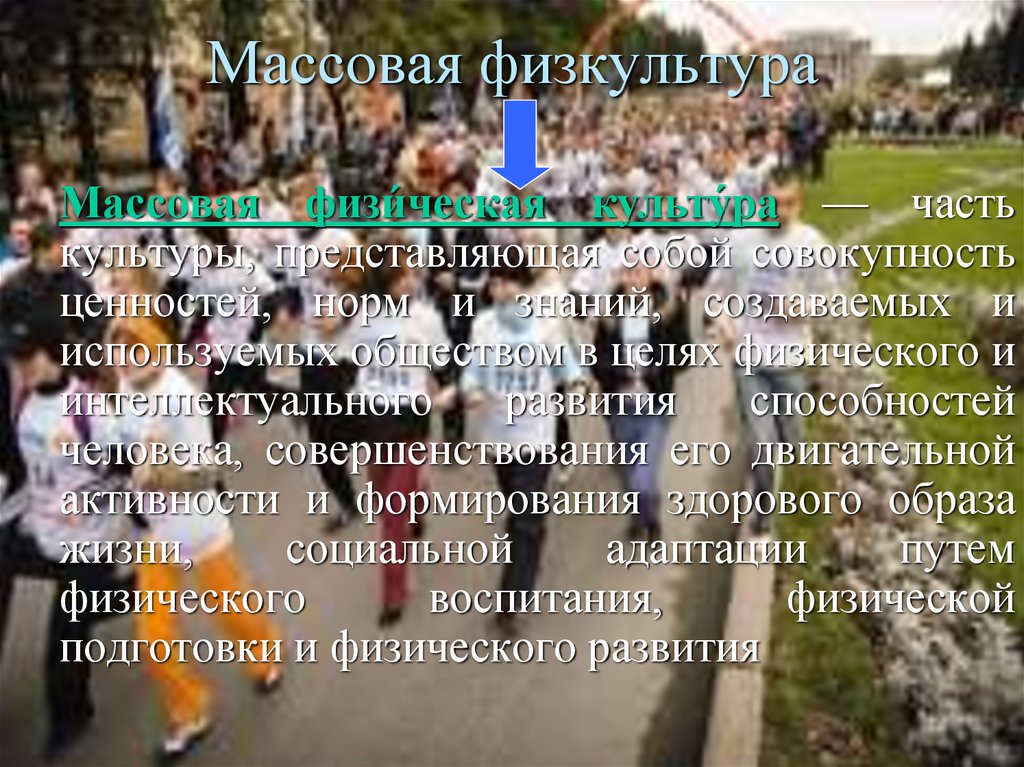 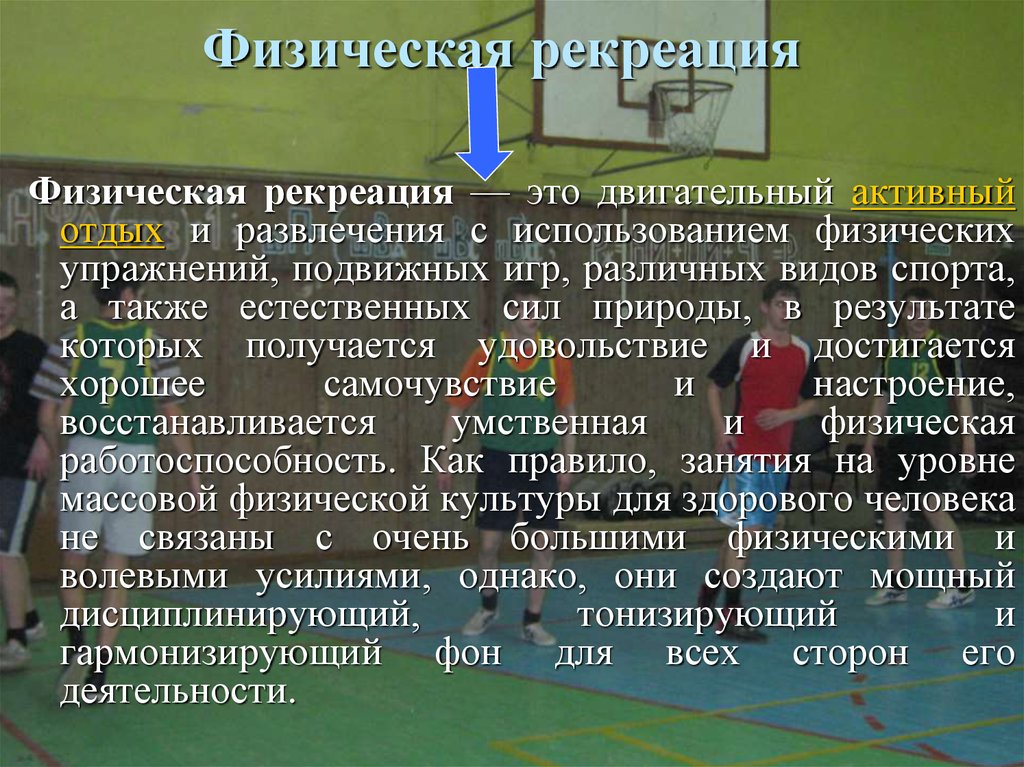 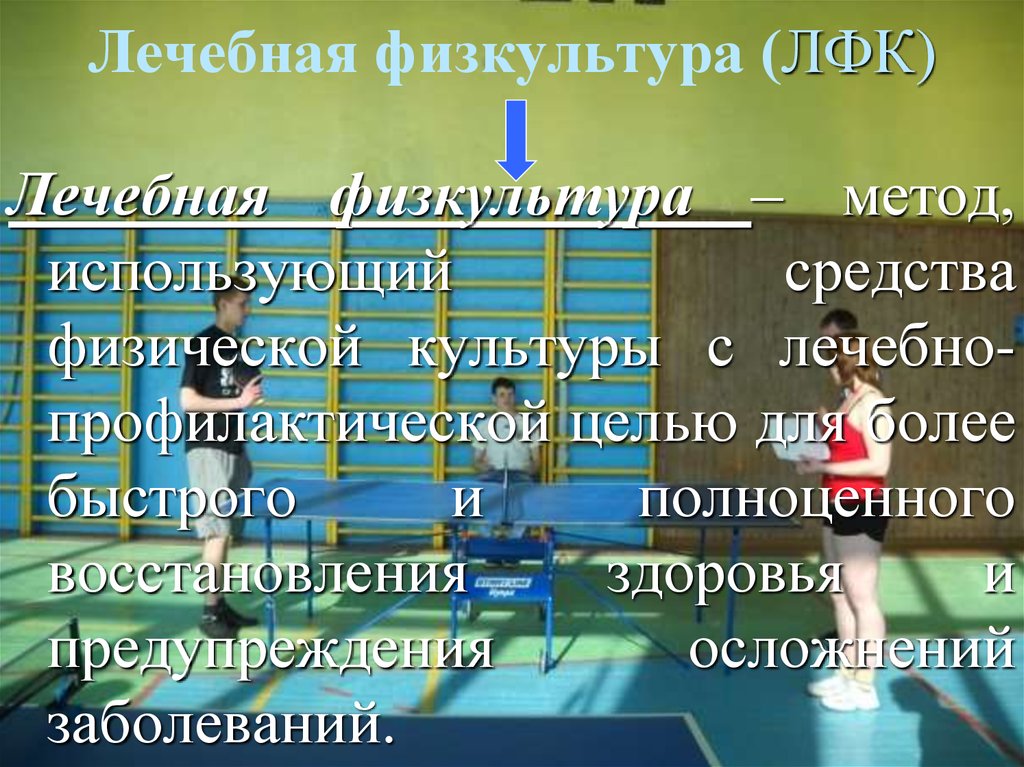 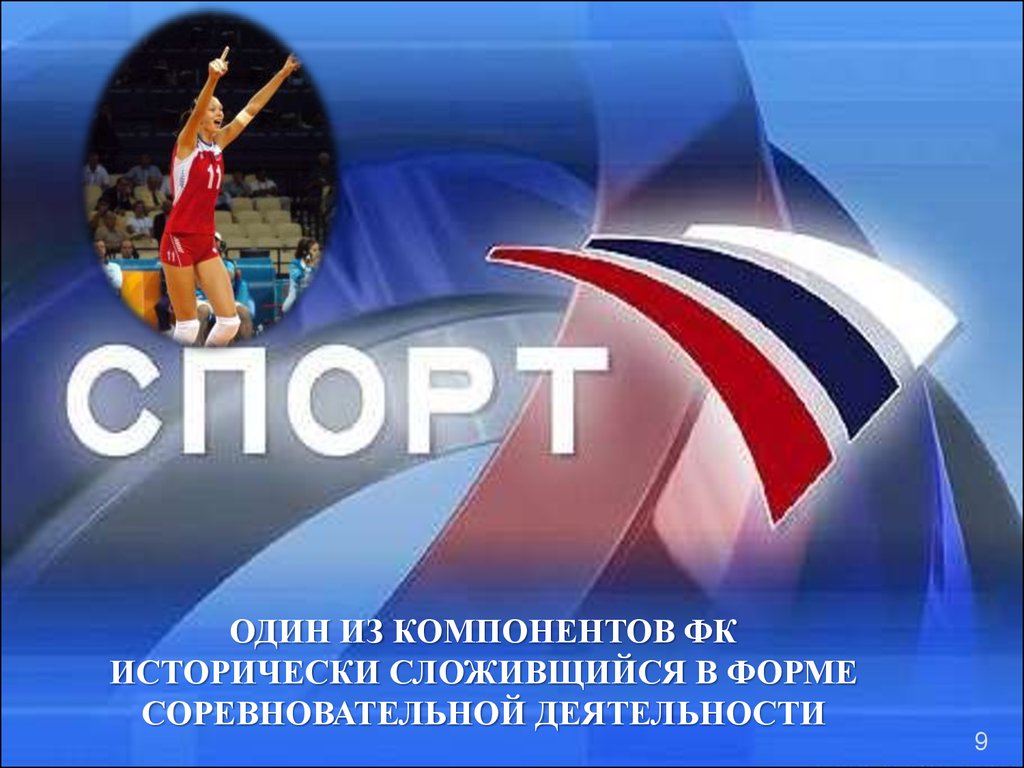 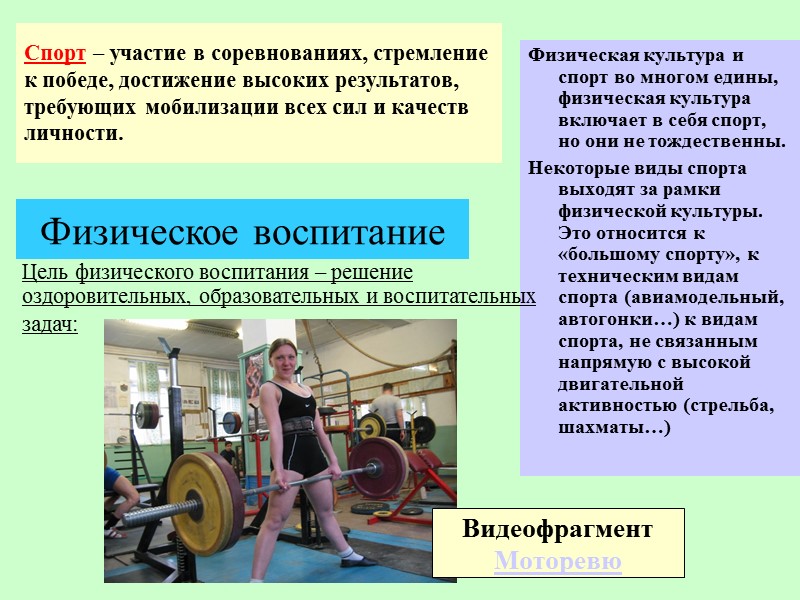 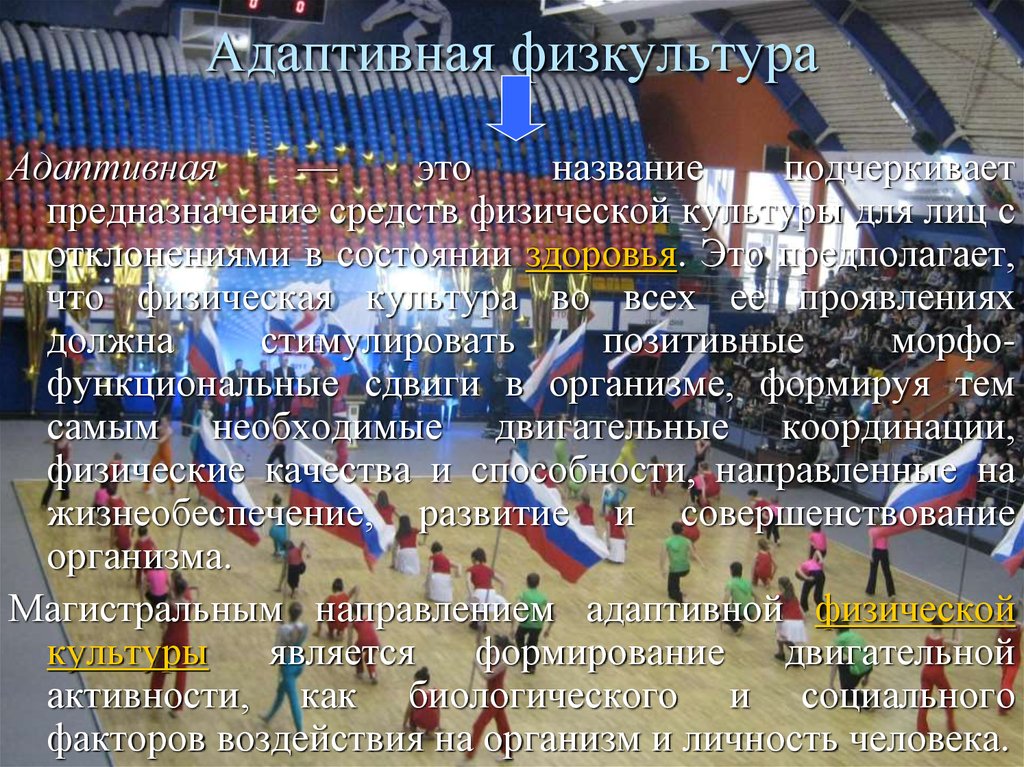 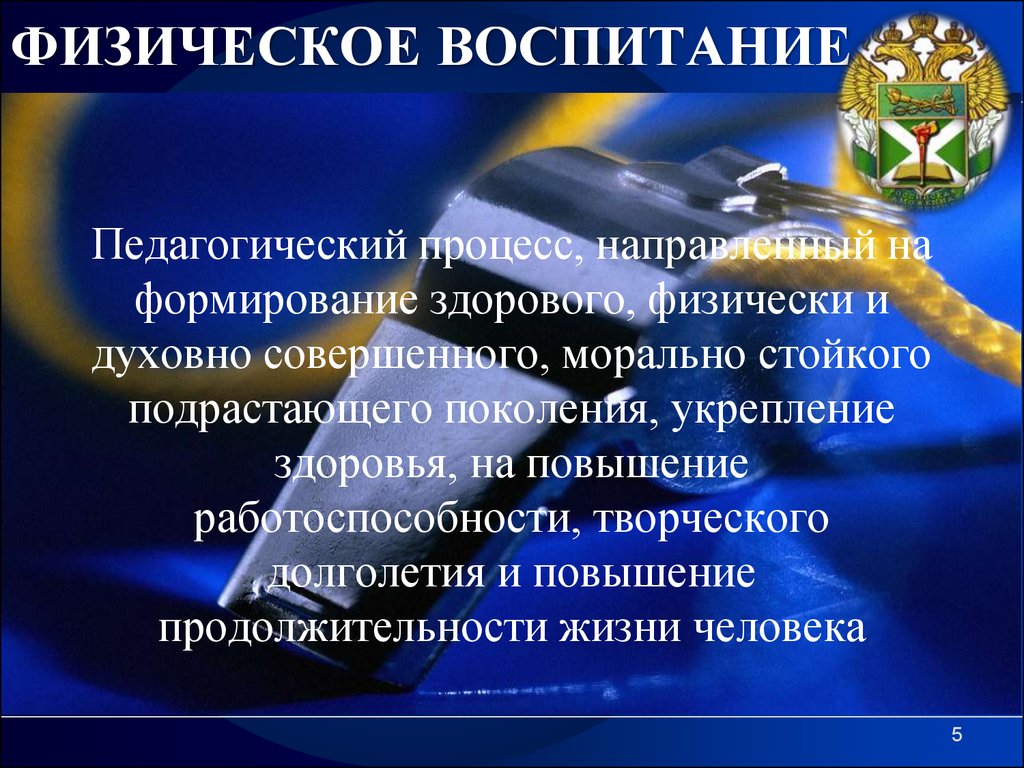 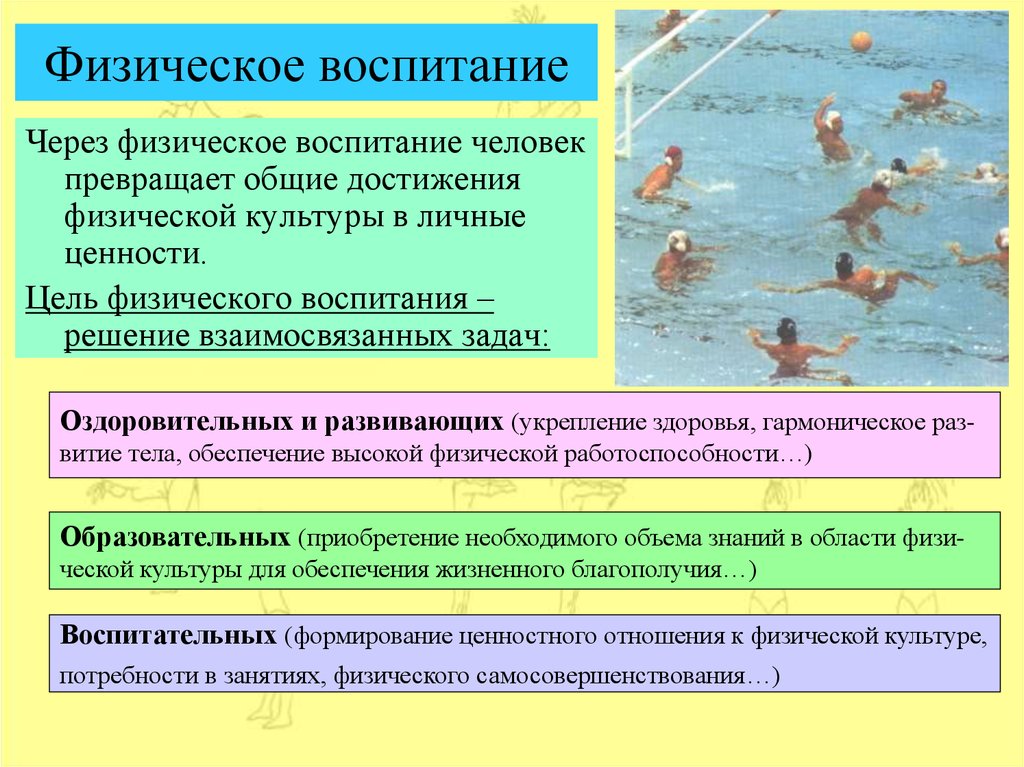 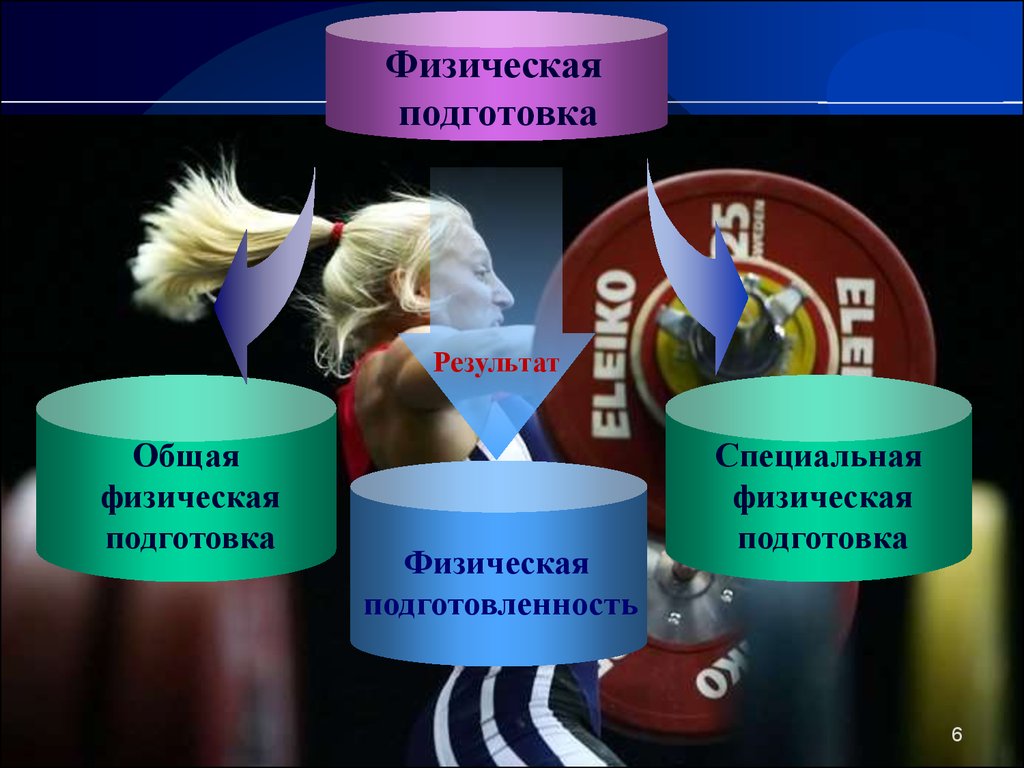 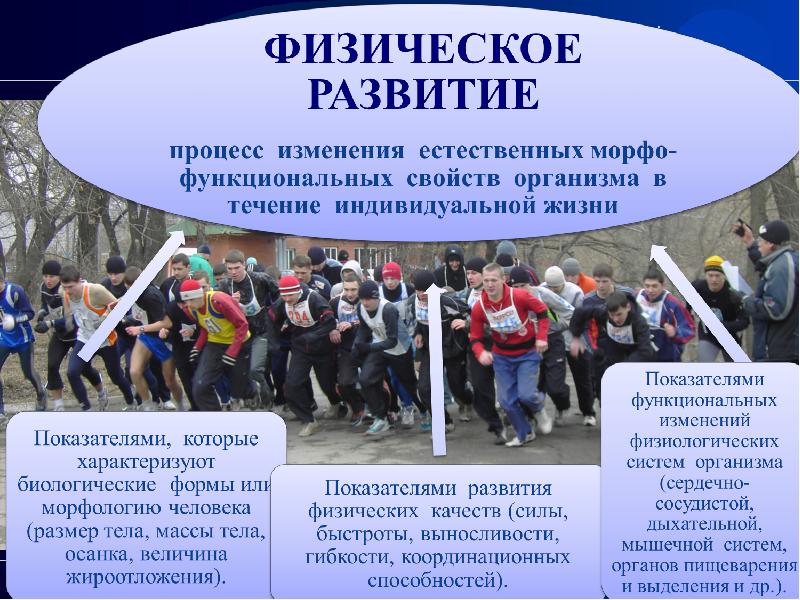 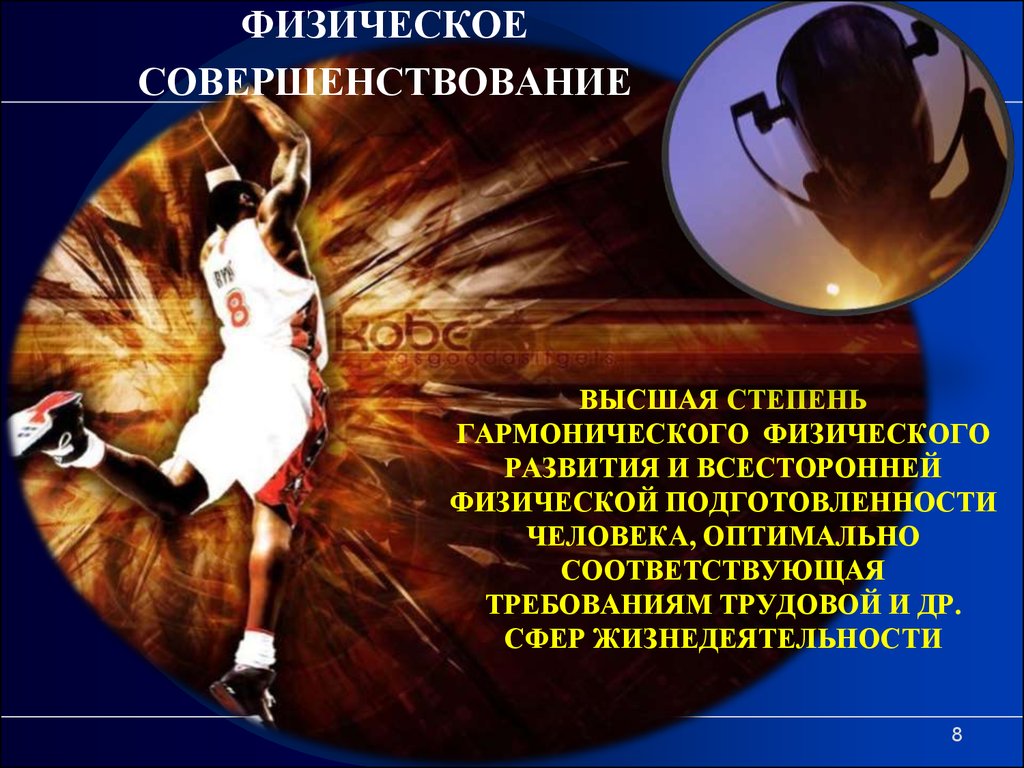 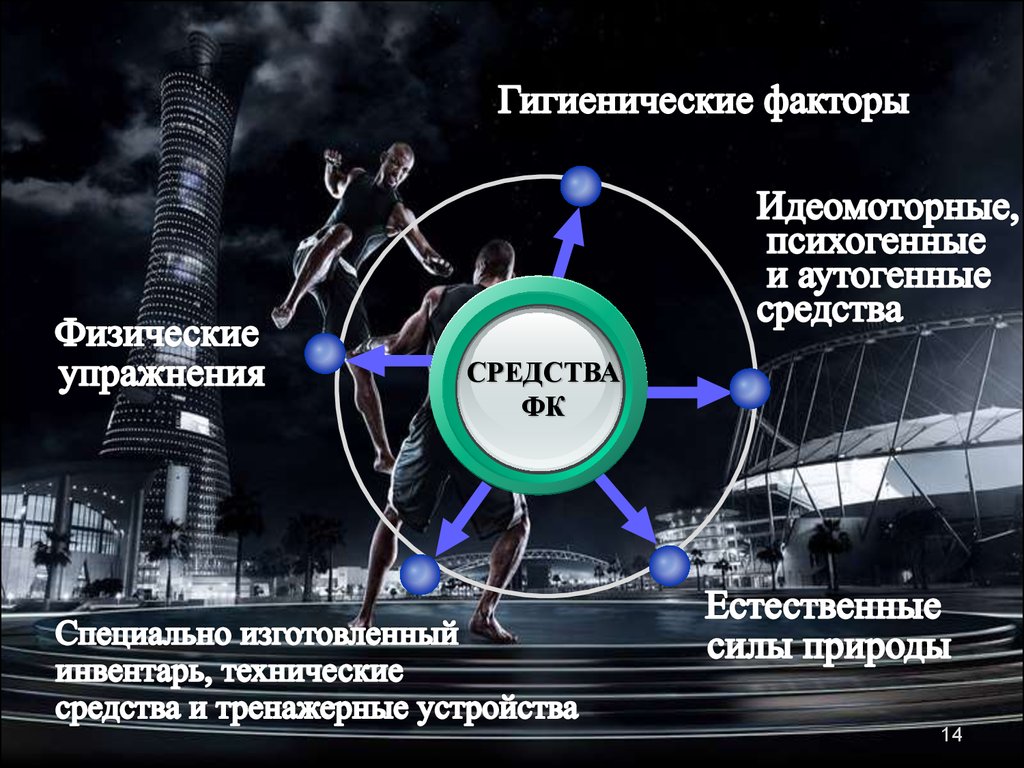 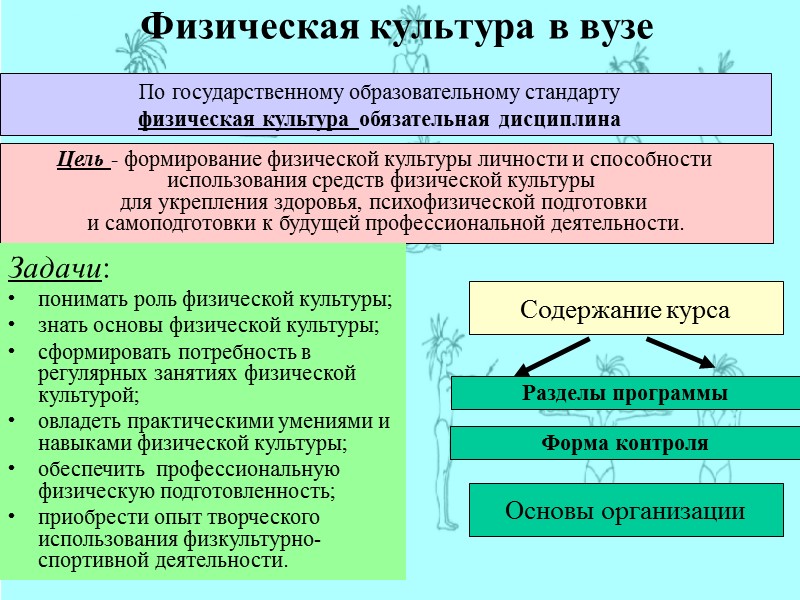 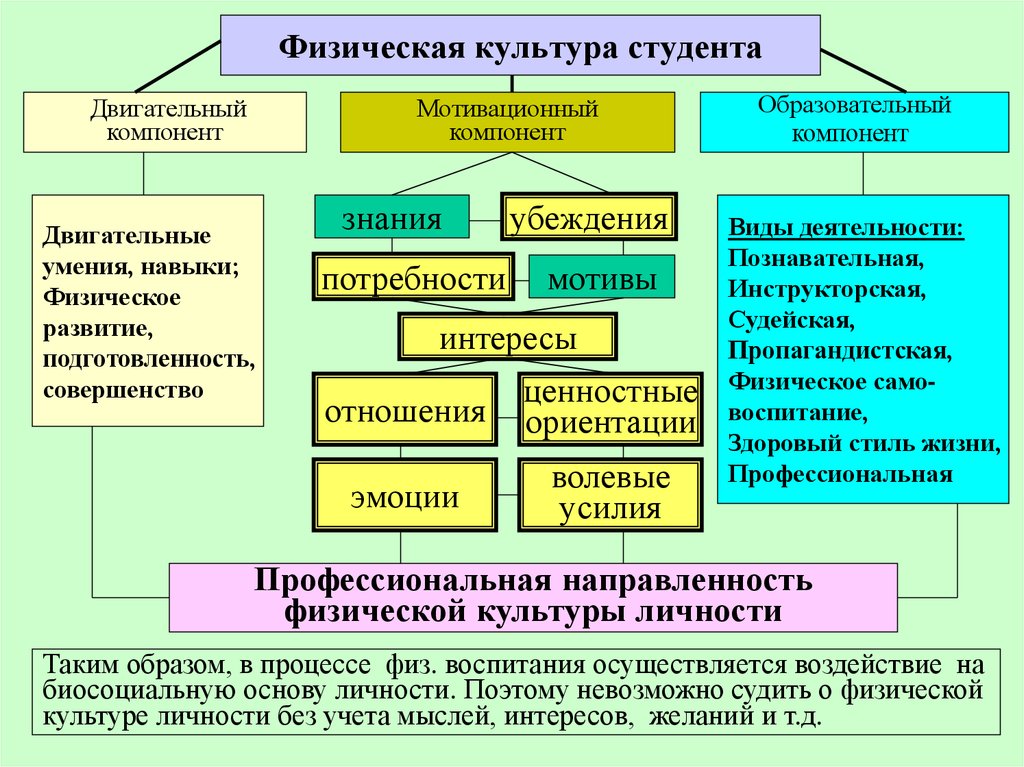 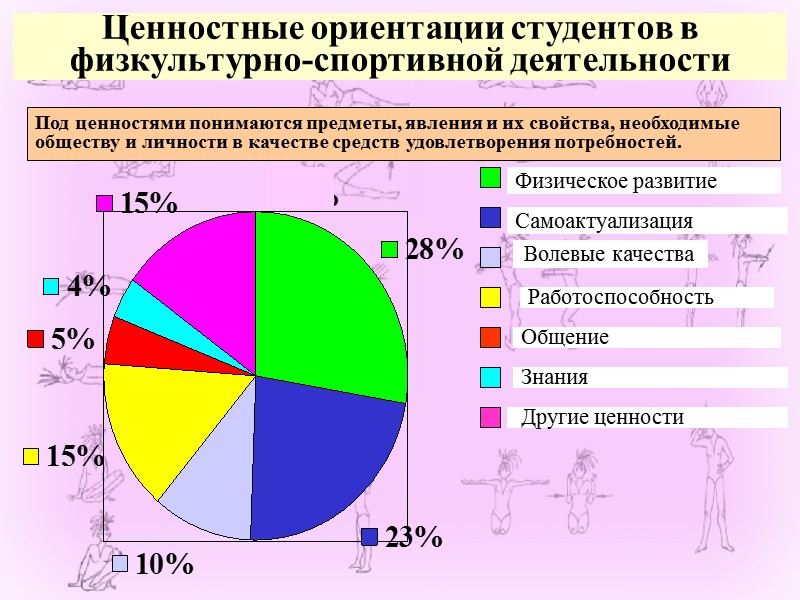 Отношение студентов разного пола к физкультурно-спортивной деятельности, %
Причины, препятствующие занятий физкультурно-спортивной деятельностью студентов различных вузов, %
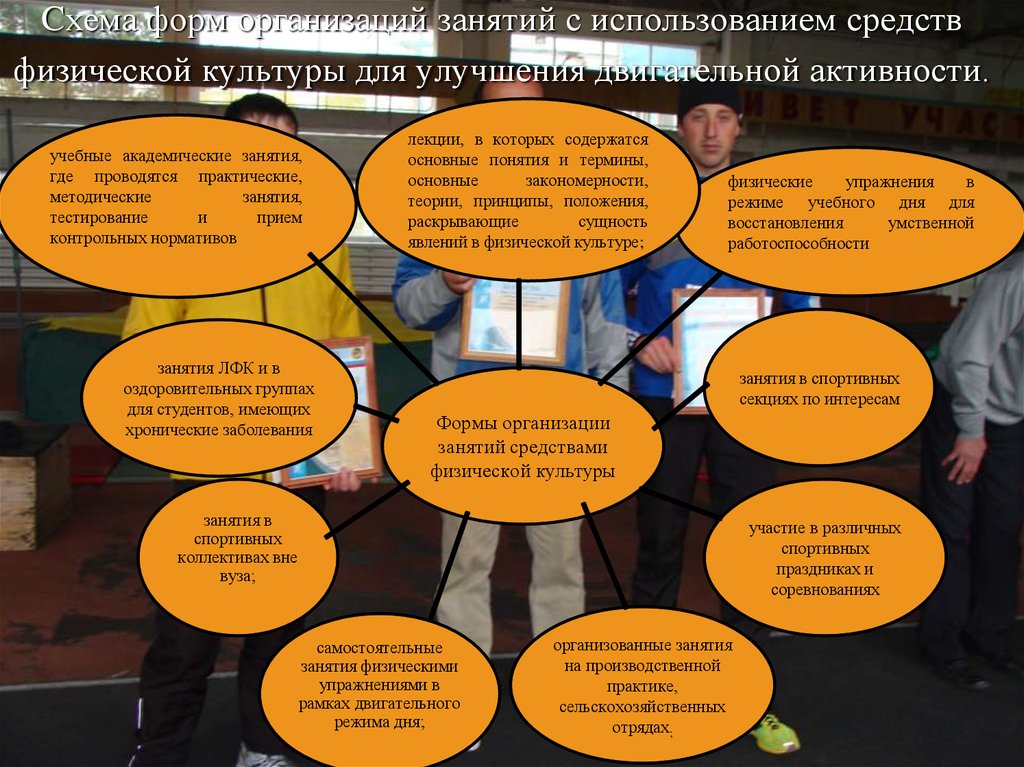 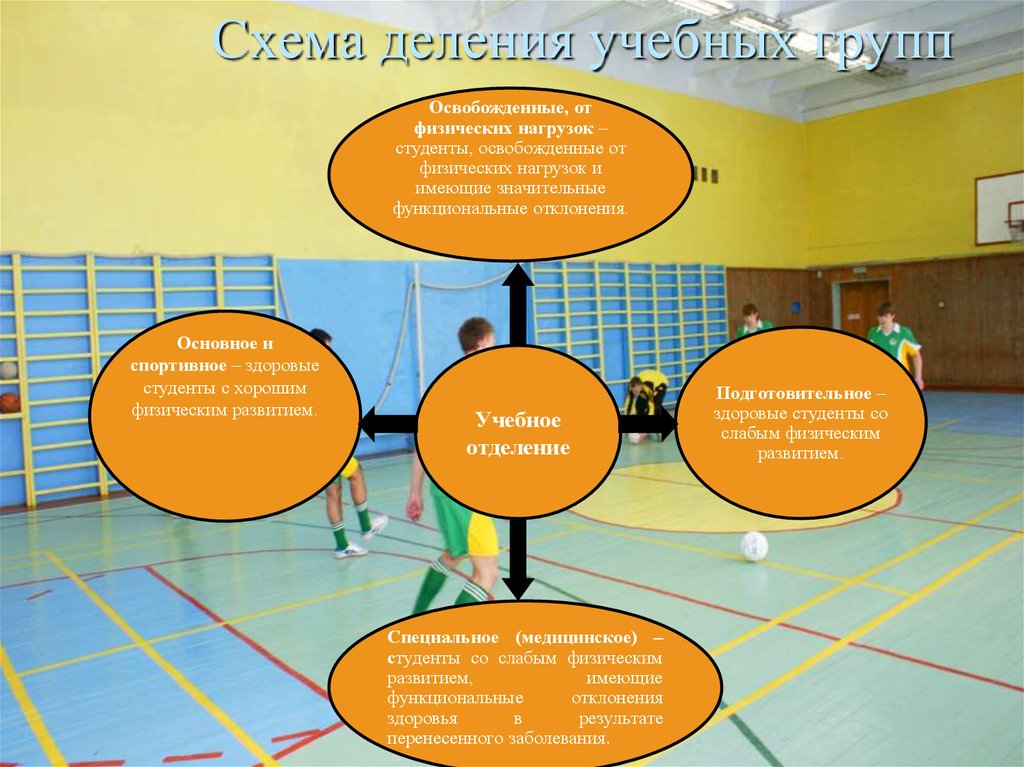 РАСПРЕДЕЛЕНИЕ СТУДЕНТОВ НА ГРУППЫ ПО МЕДИЦИНСКИМ ПОКАЗАТЕЛЯМ
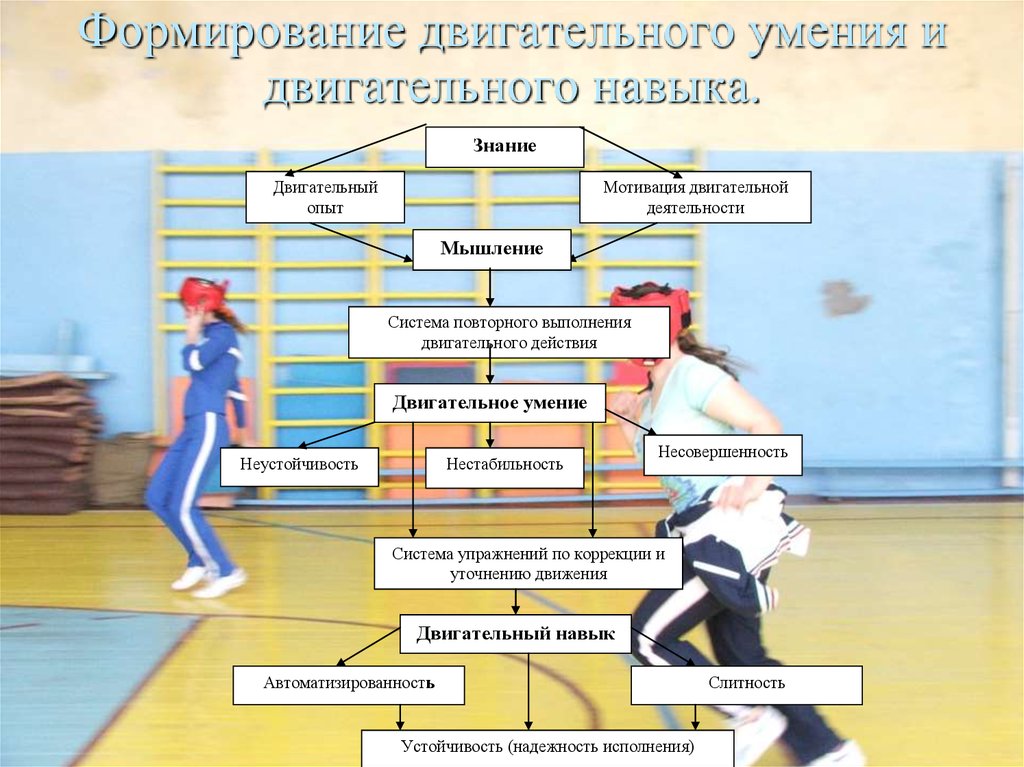 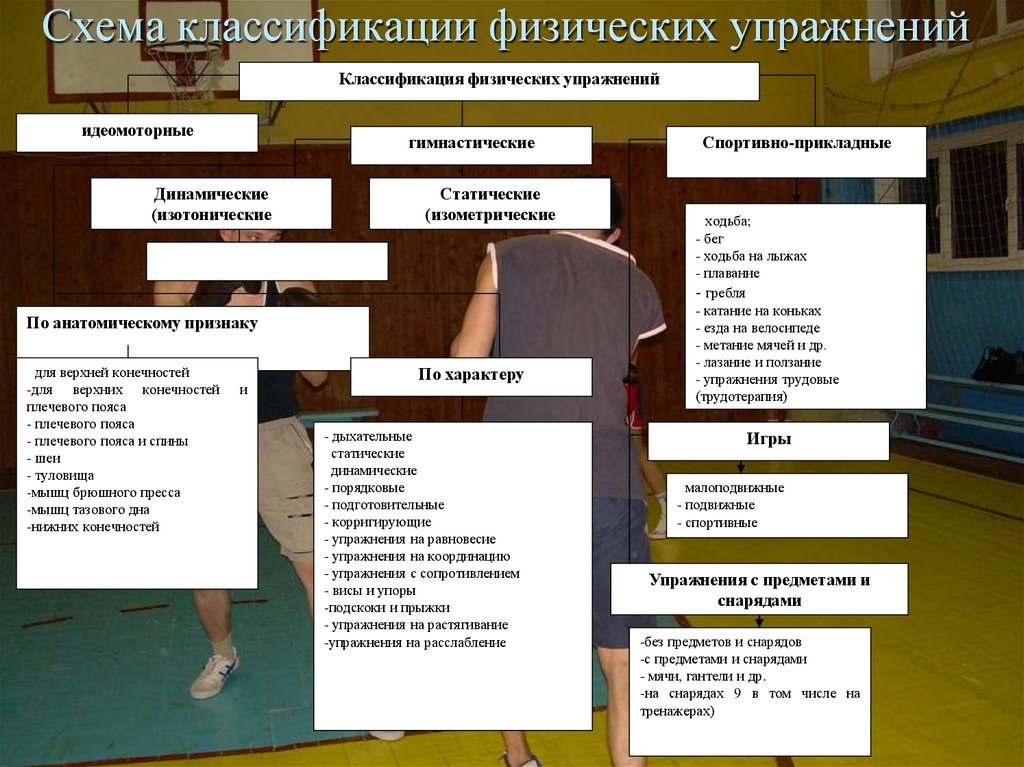 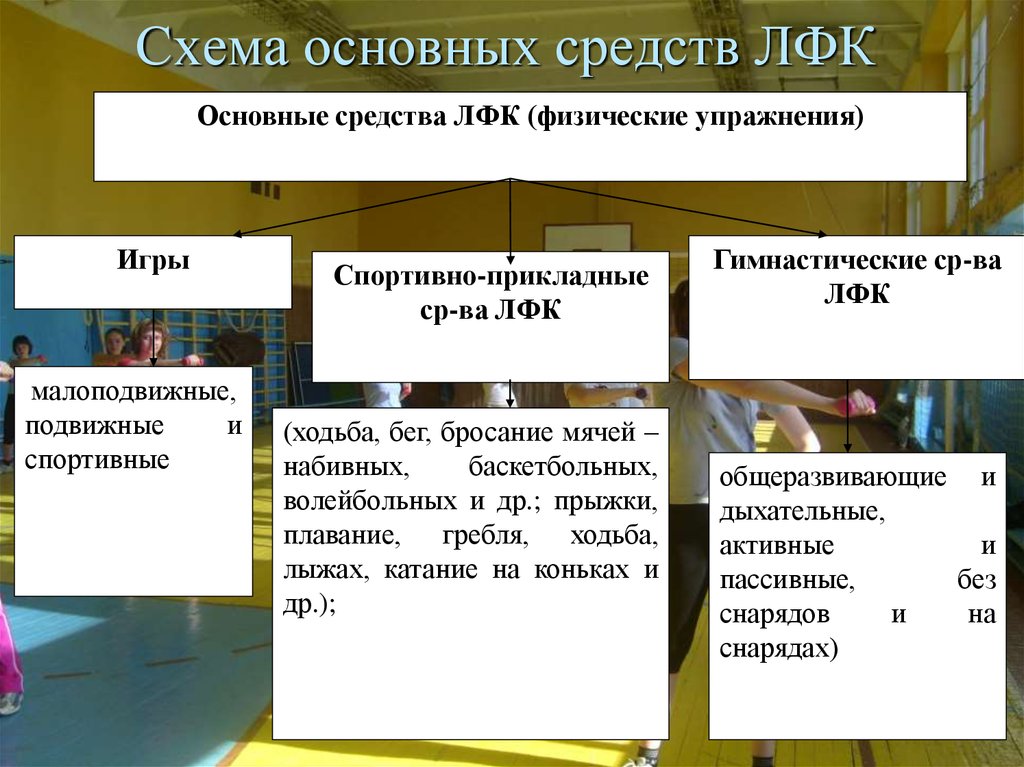 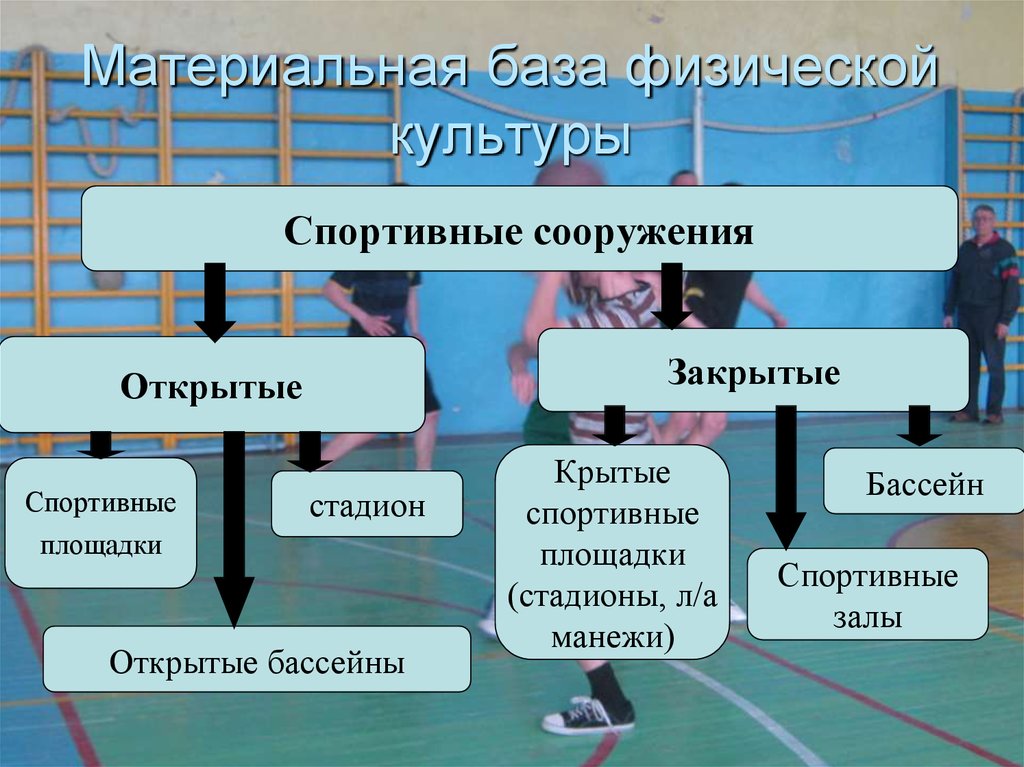 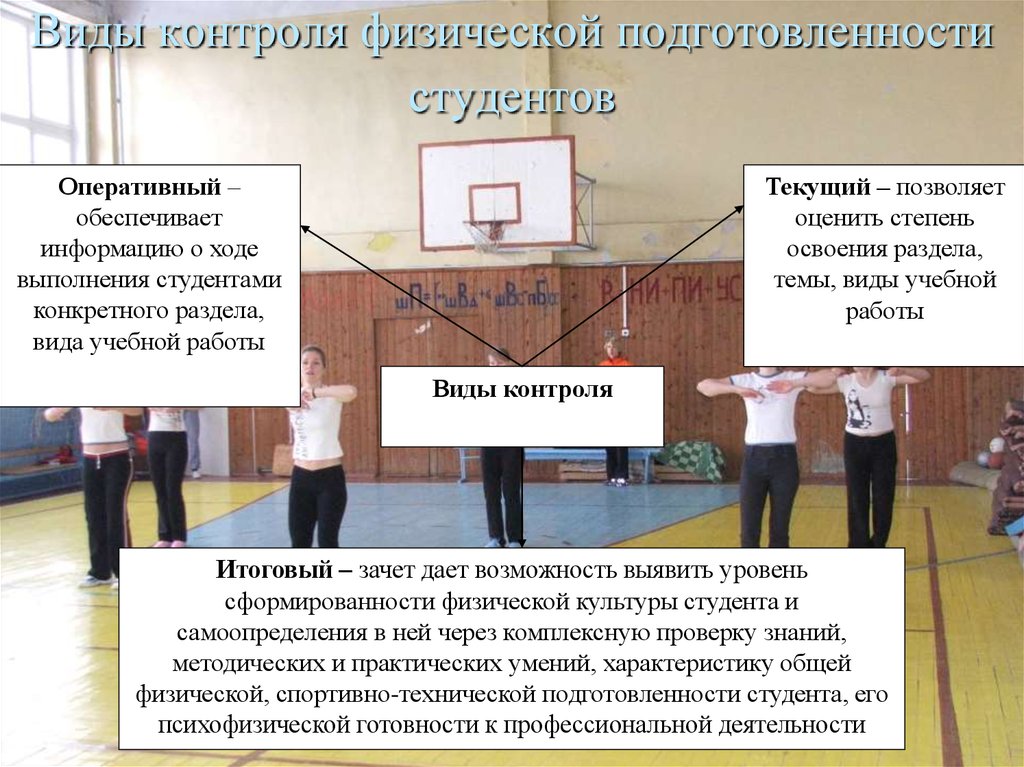 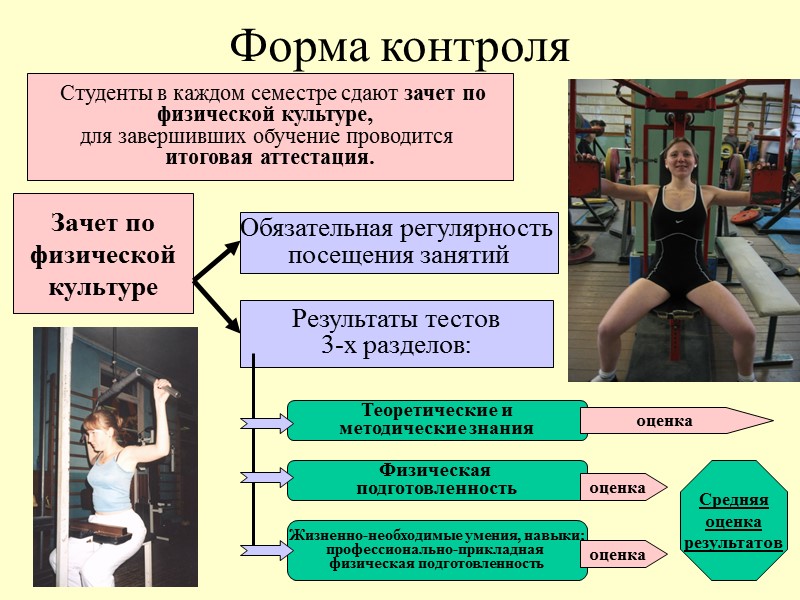 Обязательные тесты определения физической подготовленности студентов основной, подготовительной и спортивной групп
Промежуточные тесты определения физической подготовленности студентов основной, подготовительной и спортивной групп
Литература
Основная литература
 
1. Барчуков И.С. Физическая культура и физическая подготовка: учебник для студентов высших учебных заведений: учебник для курсантов и слушателей образовательных учреждений высшего профессионального образования МВД России / И.С. Барчуков, Ю.Н. Назаров, С.С. Егоров и др. - Москва: ЮНИТИ-Дана, 2009. – 429 с. // ЭБС
2. Ильинич В. И.  Физическая культура студента и жизнь: учебник для студентов высших учебных заведений, изучающих дисциплину "Физическая культура", кроме направления и специальностей в области физической культуры и спорта / В.И. Ильинич. - Москва: Гардарики, 2008. - 366 с.
 
 
Дополнительная литература
 
Бадминтон: метод. указ. / Л. А. Бархатова. - Москва: РГАУ-МСХА им. К. А. Тимирязева, 2011. - 30 с.
Дартс: метод. указ. / Дубатовкин В.И.,М., МСЭХ, 2014. 
Медицинские проблемы массовой физической культуры. Врачебный контроль и самоконтроль: метод. указ. - Москва: РГАУ-МСХА им. К. А. Тимирязева, 2010. - 10 с.
Мелентьев А. Н. Развитие скоростных качеств у студентов очной формы обучения на занятиях по физической культуре: методические рекомендации для студентов и преподавателей физической культуры / А. Н. Мелентьев, М. Г. Баранов, С. И, Тикланов. - Москва: РГАУ-МСХА им. К. А. Тимирязева, 2014. - 38 с.
Мусаев И.С-Х. Вольная борьба. Учебное пособие / Мусаев И.С-Х.: Изд-во ФГОУ ВПО «РГАУ-МСХА имени К.А.Тимирязева». - М, 2009. – 48 с.
Рубанович В. Б. Основы здорового образа жизни: учебное пособие для студентов вузов. Рекомендовано УМО по образованию в области подготовки педагогических кадров. / В. Б. Рубанович, Р. И. Айзман ; Министерство образования и науки РФ, Новосибирский гос. педагогический ун-т, Московский педагогический гос. ун-т. - Новосибирск-Москва: Арта, 2011. – 254 с.
Развитие скоростных качеств у студентов. М., Принт-Центр,2014
Силовая подготовка студентов/ Метод. Указания/ Мелентьев А.Н. и др.- МСХА,2014.
Холодов Ж. К. Теория и методика физического воспитания и спорта: учебное пособие для студентов и преподавателей высших и средних учебных заведений физической культуры / Ж.К. Холодов, В.С. Кузнецов. - 5-е изд., стер. - Москва: Академия, 2007. – 478.